Poetry Terms
Complete your notes as we review the definitions of the following vocabulary
How many stanzas? _______
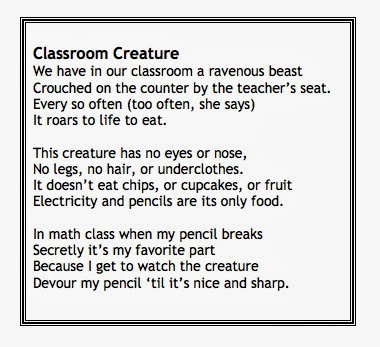 How many lines?_________

How many line breaks?
_________
Identify the rhyme scheme
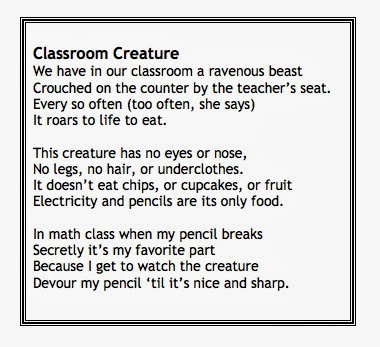 Is this poem free verse? ________
Underline the examples of repetition
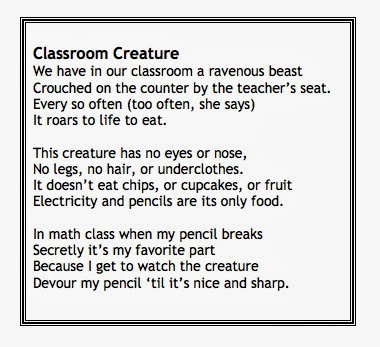 Circle alliteration & underline assonance
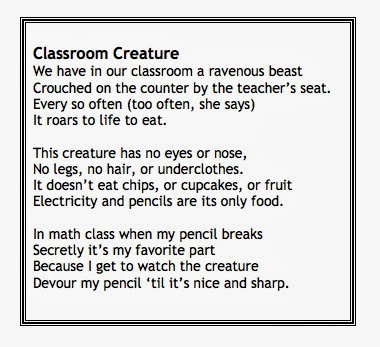 What is this an example of?
_____________
What is the tone?
Light
Serious
Angry
Gloomy
What is the mood?
Romantic
Sorrowful
Happy
Gloomy
What picture do you see?
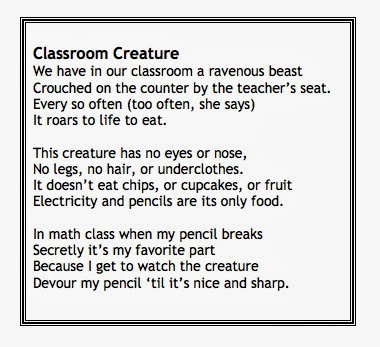 Draw it! Underline the words that created your image.
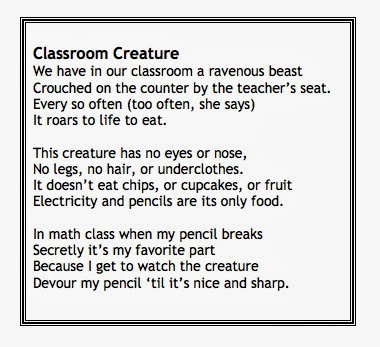 What does creature symbolize in the poem? _____________________
What did you expect the creature to be at first?________________________What was it?________________________